PERIOPERATIVE CARE AND ANAESTHETIC NURSING
NJIRU
Module Objectives
By the end of this unit you will be able to; 
Describe the historical background of theatre nursing; 
Explain the legal requirements to be met by an operating theatre; 
Describe the general layout of the operating theatre; 
Describe the instruments used in a theatre; 
Describe the methods of ensuring safety and infection prevention in the theatre; 
Explain the Roles and functions of the theatre Nurse in the care of a patient while in theatre;
HISTORY OF THEATRE NURSING
Theatre nursing has developed alongside the history of surgery
Surgery is an old form of treatment that can be traced back through the  history of man.
In the past, there were no theatres, no trained personnel, no anaesthesia and no equipment.
 Operations were performed at home.
 Problems during this time included infection, bleeding and pain. However, with time, efforts were made to solve these problems. 
For example, in 17 BC, alcohol and opium were used to relieve pain by Napoleon who performed an amputation while the patient slept for 24 hours.
By 1772, Joseph Priestly discovered the use of nitrous oxide as anaesthesia,
 In 1842, Dr Crawford discovered the use of ether. 
In 1847 James Young began to use chloroform.
 In the 18th century a great breakthrough was made with the use of trilene, thiopentone, clytopopaine and curare, which are muscle relaxants.
 By the end of 19th century, pain relief was an integral part of surgery.
In order to control haemorrhaging, the ancient Greeks and Romans as far back as the 16th century BC, used strings as ligatures. Later on, during the Middle Ages, they came up with the use of hot iron
This idea has been developed into the use of cautery to control bleeding.
By the beginning of the 20th century, many types of ligatures were available, prepared from metal, nylon and cotton. 
The control of infection dates back to the efforts of Louis Pasteur, who proved that bacteria caused infections.
 In 1865, Joseph Lister used carbonic acid to reduce the growth of bacteria in wounds. 
In 1886 Von Bergemen introduced sterilisation of dressings.
Gloves were introduced in surgery in 1890.
Theatre nursing
Theatre nursing is as old as nursing 
A theatre nurse is  a member of a bigger team, all of whom work together to provide a safe passage through the operating theatre for every patient. 
Theatre team includes ( the nurse,  anaesthetist, surgeon, theatre assistant)
However small or insignificant the task to be performed, the theatre nurse is responsible for the success of the procedure. 
They must, therefore, be highly skilled and trained, in order to be able to ensure a successful outcome for the patient.
Aims of theatre nursing
To prepare conscientiously by study to adapt to the changing world of medicine, 
To allay the fears of the patient, 
To integrate the patient care during their period in theatre, 
To become highly skilled in theatre techniques, 
To be able to impart knowledge to others,
Preoperative Care
Preoperative evaluation
Complete  history and  Proper documentation; ie menstrual , reproductive , sexual  ,allergies ,chronic conditions etc
Clinical examination-general head to toe, vital signs, weight, height  ,and  systems review. 
Investigations  Full Haemogram, Urea and electrolyte ,LFT’S GXM,RBS, ETC.
Preoperative Care
You should make sure that the surgeon explains clearly to the patient what will happen to them. 
The surgeon should obtain an informed consent from the patient or parent/guardian/next of kin for those under age 18 in Kenya or not in a position to sign (e.g. unconscious person, mentally ill ). 
The nurse ensures that the patient has signed an informed consent, after the surgeon has explained the advantages and outcomes of the operation. 
Make sure that the patient observes a ‘Nil by oral’ rule.
Pre-operative care
The fasting should usually start six hours before the operation. 
Blood works: All should be within the acceptable ranges e.g. full Haemogram including HB, urea, electrolytes and creatinine.
 The patient should be counselled and reassured especially those receiving operations such as amputation,  or mastectomy
The site to be operated on should be shaved of hair and cleaned with warm soapy water, to reduce the bacteria on   the  patients skin. The area shaved should be larger than the incision site.
ct
Catheterisation and IV branula insertion may be necessary depending on the surgery.
  Observations of vital signs, urine testing for sugars, proteins and acetone should be done, some of the  requirements  form some of the legal aspects before surgery.
PREOPERATIVE PREPARATION OF PTS
Manage and treat/stabilize any pre existing medical condition
Give up smoking 6/52 or at least over 48 hours to reduce carboxyl haemoglobin
Pre anaesthetic review
Drug history
Preoperative counseling
Patient has a right to know the extend and risks of any intended surgery,
An outline of the immediate postoperative recovery
Legal Aspects in Theatre Nursing
‘legal’. The dictionary defines the word legal as 'required’ or 'permitted by law'. 
Therefore, when we talk of legal aspects in theatre nursing, we are referring to what the law requires us to do in the theatre before, during and after the operation.
Important considerations
Right to life/principle of justice
Respect of autonomy-respect to ones opinion
Principle  of non maleficence –do no harm (beneficence)
COMMON  ENCOUNTERED  LEGAL  ISSUES
Consent, Negligence, inadequate documentation, inexperience, clinical errors, confidentiality, patients security.
Consent:
Consent must be: 
Legally valid e.g. given by a person above 18 years, of sound mind and voluntary not coerced 
Administered by a competent doctor
Must  be informed
Negligence: clinician not providing adequate /reasonable information about  risks of proposed  treatment.
Inadequate documentation: improper and incomplete notes, lack of documentation.
Inexperience /inadequate experience/lack of experience: No clinician is an expert of everything, clinician should seek appropriate guide,/supervision and refuse to proceed. 
Clinical  errors (not negligence) clinician need to be honest and apologetic for their mistakes ,this is not admitting negligence. Patients accept apologies but not explanations.
The importance of confidentiality in nursing practice was stressed. This is another legal requirement.
 In the definition of legal, the term ‘permitted by law’ implies that you can only carry out patient care within what the law permits you to do. 
Therefore, the law gives the patient seeking medical, surgical and nursing care, rights under which they are to be managed.
7.  Security/Safety of the patient before, during and after operation is vested in the theatre team.
 It has already been implied earlier that by signing the consent form, the patient takes some responsibility for the whole loss of life or part of their body. 
However, this does not take away the responsibility of the theatre team to ensure the security of the patient's life during the operation.
It is on this basis that those below the legal age of adulthood (18 years in Kenya) are not legally bound to sign the consent form. 
It is signed by the parents/guardians on their behalf. In the same way, consent for the mentally ill is sought from their parents/guardians/relatives. 
It is also important to note that consent for an operation should be obtained from the patient before they are pre-medicated, as pre-medication drugs have the potential of affecting their reasoning capacity, hence making consent signed not legally binding.
The legal aspect in theatre nursing involves the care of the patient from the time the patient is accepted in theatre, until they are handed over back to the ward.
For these reasons, the following procedure should be adhered to:
Any patient going to theatre must be properly prepared preoperatively. 
The patient must be well labelled.
The patient must sign an informed consent, obtained by the surgeon. 
The patient must be protected from any harm, falls or eventuality,  during the stay in theatre. 
Confidentiality must be observed regarding the patient.
Measures must be taken to ensure that the patient taken to theatre is the right one for the intended operation. 
The items to be used for the operation must be counted and recorded before and after operation to prevent loss of swabs, tubes, blades, forceps, abdominal pacts and any instrument used. 
Theatre nurses must know where the exits are, for use in case of  an emergency. 
Sockets in theatre should be covered during scrubbing to prevent risk of conducting currents. They should also be one meter or more above the floor level. 
All electrical machines must be checked to ascertain optimum function before use on the patient.
Theatre design considerations
The design depends on the :
Number, type and length of the surgical procedure to be carried out.
Type and distribution of specialties of the surgical team and the equipment required by each.
Staff, patients and other personnel safety during  construction and renovation.
Equipment’s and surgical specialty
Scheduling policy
Volumes- patients and size of the hospital.
Planned technology.
Future plans expansion.
Design consideration
Systems and procedures for efficient patient, staff and supplies flow
Scheduling policies related to the number of hours per day and days per week the suit will be in use.
Design , ventilation and control of pollution and traffic all need to be considered in the design of the operating room.
A proper design of the operating theatre allows a one way flow of traffic and prevents the return flow of contaminants in to the clean area.
Operated  patient should not meet with the unoperated patient
12. separate areas should be allocated for use
Anesthetic room
Scrub area                                                                                
Sterile supply area
Dirty utility area
Sterilizing room
Unsterile stock and heavy equipment area
Plaster room
Receiving area
Recovery area
Staff lounge
Dark rooms for x-ray
Changing room and cleaners room
Laboratory
Operating suite
Clean corridors
Separation between restricted and semi restricted  areas
Design - Theatre light
Fluorescent lighting is best for general illumination, with provision for emergency back up (portable light)
In patients areas , white light is preferred as blue light will make the patient look cyanosed
Over head lights should be shadow less and made of tungsten lamps and incandescent bulbs with heat filters that act as reflectors to prevent over heating of patients and theatre staff.
The lights should be dimmed and increased by turning a knob
The lights should have an autoclavable handle covers so that the surgeon can adjust the position of the   light on the operating site.
size
Theatres should be of equal sizes if possible.
They should measure 20 by 20 by 10 ft. (L W H, or 400 sq.ft
Larger rooms for complicated procedures like cardiac surgery
Wall and ceiling
Walls and ceilings should be solid without windows,
 Finishes  of all surface material should be hard, non porous, fire resistant, waterproof, stain proof, seamless, non reflective  and easy to clean .
The  ceiling should be a minimum of 10 feet high and have seamless construction
The ceiling colour should be white to reflect at least 90% of the light in even dispersion.
Walls should be pastel colour (soft, neutral e.g. baby blue)  with paneling made of hard vinyl materials that is easy to clean and maintain.
The walls should have stainless cuffs at collision corner to prevent damage.
Floors
The floor should be made of antistatic materials.
It should be probably made of terrazzo or seamless polyvinyl chloride that is continued up the sides of the wall for about six inches.
The material should not degrade or wear out with aging and cleaning.
They should be slip-proof when wet
It should be easy to clean by flooding or wet vacuum cleaning.
Doors and ventilation
Doors: 
Should about 4ft wide
Sliding doors, that can be swung open when necessary
They should not remain open during surgical procedures
Ventilation:
Air movement and air conditioning in the operating theatre are regulated so that the patient and theatre staff are comfortable.
Air flow in the operating room is directed clean to less clean areas.
Relative humidity is maintained at between 50-55%
Heat and water loss can occur in small babies during prolonged operations in cool air conditioning, hence humidity needs to be adjusted
Recirculating air
A certain amount of the exhaust air is filtered to remove bacteria and is then re introduced to the operating room.
               
            Control of pollution and traffic
Anesthetic gases are scavenged from the expiratory valve of the anesthetic machine to the atmosphere via tubing
Traffic of personnel is restricted in the operating room
A limited number of staffs should be present
Traffic flow
Unrestricted area:
 personnel may wear street cloths, and traffic is not limited.
In semi-restricted area:
 such as processing and storage areas for instruments and supplies, as well as corridors leading to the restricted areas of the surgical suite, personnel must wear surgical attire and patients must wear gowns and hair coverings
Restricted area:
This  includes operating room and clean core and scrub sink areas.
Surgical attire and mask are required in these areas when there are open sterile supplies or scrubbed persons  in the area.
The flow of supplies should from clean core area through the operating rooms to the peripheral corridor.
Soiled materials should not re-enter the clean core area
Location
1.  Theater should be located in an area accessible to the;
Critical Care Unit,
Sterile Supplies Area
Laboratory Department
The  Radiology Department 
2.  A terminal  location is necessary to prevent un related traffic from passing through the suite.
Traffic patterns
In the restricted areas there are:
Open sterile supplies
Scrubbed personnel
All personnel should wear masks and caps
Sterile procedures
Semi restricted area:
Personnel to wear scrubs/theatre attire, and caps
Patients hair should be covered
Only authorized personnel
Members Of The Surgical Team
The surgeon
Anaesthesiologist
Nurse manager
Receiving area nurse
Circulating nurse
Scrub nurse
Theatre equipment’s
The operating table
The operating lights
The anaesthetic machines
The anaesthetic cart
Sterile instruments
Electronic monitor
The pulse oximeter machine
Automated blood pressure machine
An electrocautery  machine (Diathermy machine)
heart-lung machine
Diagnostic imaging systems such as MRI and cardiac catheterization
Instruments and patients trolleys
Drip stands
Laryngoscopes
Suction machines
autoclave
Basic general instruments
Cutting instrument’s-  scalpel, scissors
Holding instrument’s- dissecting forceps, sponge holding forceps, towel clips, babcock’s tissue holding forceps, tissue forceps, kockers.
Clamping instruments- artery forceps.
Exposing instruments- Retractors. 
Suturing instruments- needle holders, suturing  forceps toothed and non toothed and ligature scissors.
Maintaining  a sterile field/Principles of aseptic technique
Placing sterile items within  sterile field and only sterile items are used within sterile field
Opening, dispensing or transferring sterile items without contaminating them.
Not allowing sterile personnel to reach across unsterile areas and touch unsterile items
 Not  allowing unsterile personnel to reach across the sterile field or to touch sterile items.
Whatever is sterile for one patient can only be used for that patient. 
You must pour sterile fluids from a point high enough to prevent accidental touching of the receptacle, but this should not  produce splashing. 
If there is any doubt about the sterility of an article or area, it is considered unsterile
Sterile objects become unsterile when touched by unsterile objects. 
Sterile items that are out of vision or below the waist level of the nurse are considered unsterile. 
Sterile objects can become unsterile by prolong exposure to airborne microorganisms. 
The edges of a sterile field are considered unsterile.
Gowns of the surgical team are considered sterile in front from the chest to the level of the sterile field. The sleeves are also considered sterile from 2 inches above the elbow to the stockinette cup.
Sterile drapes are used to create a sterile field. Only the top surface of a draped table is considered sterile. During draping of a table or patient, the sterile drape is held well above the surface to be covered and is positioned from front to back. 
A tear or puncture of the drape permitting access to an unsterile surface underneath renders the area unsterile. Such a drape must be replaced.
Sterile fields should be prepared as close as possible to the time of use.
The movements of the surgical team are from sterile to sterile areas and from unsterile to unsterile areas.
 Scrubbed persons and sterile items contact only sterile areas; 
Circulating nurses and unsterile items contact only unsterile areas.
Movement around a sterile field must not cause contamination of the field. 
Sterile areas must be kept in view during movement around the area. At least a 1-foot distance from the sterile field must be maintained to prevent inadvertent contamination.
Whenever a sterile barrier is breached, the area must be considered contaminated.
SAFETY AND INFECTION PREVENTION IN THEATRE
Safety and infection prevention are of utmost importance in the operating theatre. To ensure this, in this section you will consider the:
preparation of the operating theatre, 
theatre nurse, 
patient and equipment.
The  equipment used in theatre and types of anaesthesia.
1. Preparation of the  operating room
The theatre and equipment must be cleaned thoroughly every morning to minimise the number of micro-organisms. 
Ensure high dusting of walls and clean trolleys, drip stand, operating tables and all equipment there in. 
You should also ensure that the floor is scrubbed with soapy water to remove dirt and then mopped with a disinfectant recommended by the hospital. 
After cleaning and drying the theatre floor, all the equipment must be returned to its proper place and ensure they are working.
Prepare the operating table by drying it after cleaning and placing it in the right position directly below the overhead operating lights.
Theatre table  should then be draped with a clean sheet ready to receive the patient. 
You should then set the anaesthetic tray ready 
Check the diathermy machine to ensure it is in working order for use to cauterise any bleeding vessel during operation.
The operating lights should be checked to ensure they are in good working order.
 The required operating set of equipment should be ordered from the theatre sterilising room/unit.
  After the operation has been completed you should:
After the operation you should ensure:
Clean all fitments and equipment thoroughly 
Do high and low level dusting using the disinfectant 
Clean the floor and drains with the disinfectant 
Wipe the operating lights with a clean damp towel
2. Preparation Of The Nurse
After entering the theatre unit, you should go straight to the changing rooms. 
Take a shower and change into your theatre suit and boots. Personal clothes should be locked in a locker within the changing room. 
Your head should be covered with a clean, sterile theatre cap.
 If you have any respiratory infection you are advised not to enter the operating room. 
A very high standard of personal hygiene should be maintained.
 You should avoid movement in and out of the theatre and any time that happens you should change into another clean theatre suit before re-entering the operating room.
It is advisable for you to visit the toilet to empty your bowels and bladder before taking a shower and putting on the sterile theatre suit to minimise the need of using this facility later during the theatre activities. 
However, this is just a precautionary measure and you should change your theatre suit any time the toilet facilities are used if you are to go back to the operating room.
3.  scrubbing
This is done to remove micro-organisms from the forearm and arms by mechanical washing and chemical disinfections before taking part in surgical procedure. 
This helps prevent the possibility of the patient being contaminated by bacteria from the hands and arms.
Preparation for this procedure involves the following:
The theatre suit should have the top/shirt tidily tucked in. Roll the sleeves up to at least three inches above the elbow. 
A cap should be worn to cover all the hair, tie the tape at the back.
A mask should be worn with the short side above the nose and the long side under the chin. 
Remove all jewellery, wedding rings, dress rings, watches, earrings and necklaces. 
Finger nails must be short and clean without nail varnish. 
No cut wounds or septic wound on fingers. No upper respiratory tract infection. 
No gastroenteritis. 
Wear a mackintosh apron to protect your scrub suit. Regulate temperature and flow of water to suit you.
Scrubbing time varies according to the type of soap or chemical used. 
For example, if using gamophen soap, which contains hexachlorophene disinfectants, you should scrub for five minutes; if using hibiscrub, two minutes; ordinary soap, ten to fifteen minutes.
 for the procedure refer to the nursing council procedure manual which you covered in the introductory block.
Drying / gowning and gloving
Drying : 
Pick up the towel and step back. 
Start with the left hand and blot dry the fingers, the webs of the hand and the palm well,  then move to the back of the hand, and the forearm, using a circular movement to the elbows. 
Change the towel to the left hand with the wet part against the left palm. Using the dry part of the towel, repeat the same procedure on the other arm.
 When you get to the elbow, discard the used towel in the dispenser provided.
2. Gowning
The following procedure should be followed when gowning: 
Pick a gown and step back. 
Hold the neck-band and let the bottom hem drop. 
Open the gown and slide both hands in through the arm holes. 
Do not touch the outside of the gown with your bare hands. 
The Runner Nurse will first tie the neck and shoulder bands then wristbands without touching the gown.
3. Gloving
The following procedure should be adhered to: 
Arrange gloves on the trolley with glove finger portion away from you. 
Pick the glove with left hand holding at the folded part and slip in your right hand. Fold the tip of the sleeve on right hand and pass the glove over. 
Using the gloved hand slip your fingers beneath the folded area of the remaining glove and slip in the left hand into the glove. 
Unroll the cuff of the glove covering the cuff of the sleeve. 
Do the same for the opposite hand using the same technique. 
Ensure you do not contaminate any area that will come in contact with the sterile field.
Patients preparation
Skin preparation depends on the area being operated. 
Preparation of the skin includes vigorous sponging of the skin with a sponge soaked in strong disinfectant held in a sponge holding forceps. 
Disinfectants used include centrimide and hibitine in spirit,  After sponging, the area is swabbed once with iodine in spirit or hibitine 5% in 70% alcohol. 
After skin preparation the patient is draped:
The purpose of draping is to maintain an adequate sterile field for the surgical procedure. 
The scrub nurse gives the surgeon the sterile towel to cover the area above the operation site and below and the sides.
 After draping, the scrub nurse brings the operation trolley and instrument trolley next to the table.
Setting Up A Sterile Trolleys
Done by a theatre nurse after scrubbing, putting on the required operating room attire 
The runner nurse/circulating nurse assists the scrub nurse in setting up the trolley e.g. opening the green towels drum, sterile gloves
Several trolleys and packs are required while setting the trolleys for specific operations
Instruments, , drapes  ,extra instruments are arranged according to the order of use 
Counts must  be maintained 
When the trolley is  fully set it should be covered with sterile towel till the operation starts
Extra materials e.g. consumables may be added  according to  the need by the circulating nurse
Positioning Patient In Theatre
Positioning is done by the other team members who have not scrubbed up and worn sterile gowns and gloves. 
Patients are positioned before the skin preparation and draping described previously.
Goals of proper positioning
To maintain patients airway and avoid constriction or pressure on the chest cavity
To maintain circulation
To prevent nerve damage
To prevent bed sores
To provide comfort and safety to the patient  during the operation.
To allow the procedure to be done on the patient

The nurse must be aware of the anatomic and physiological changes associated with  patient positioning, and any procedure being done.
POSITION USED IN SURGERY 1. Trendelenburg  Position
Trendelenburg, which is most commonly used in pelvic operations, where the patient is placed supine  while the table is modified to a head tilt of 30-45 degrees and the table is broken at the knee joint to lower the lower section slightly to flex the patient’s knees.
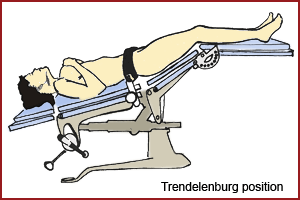 2. Reverse trendelenburg
the entire  bed is tilted so the head is higher than the feet.
Used for head and neck procedures. Facilitates exposure, aids in breathing and decrease blood supply to the area.
Kidney position
Kidney position, where the bridge of the table is raised to elevate the loins between the lower limbs and the iliac crest.
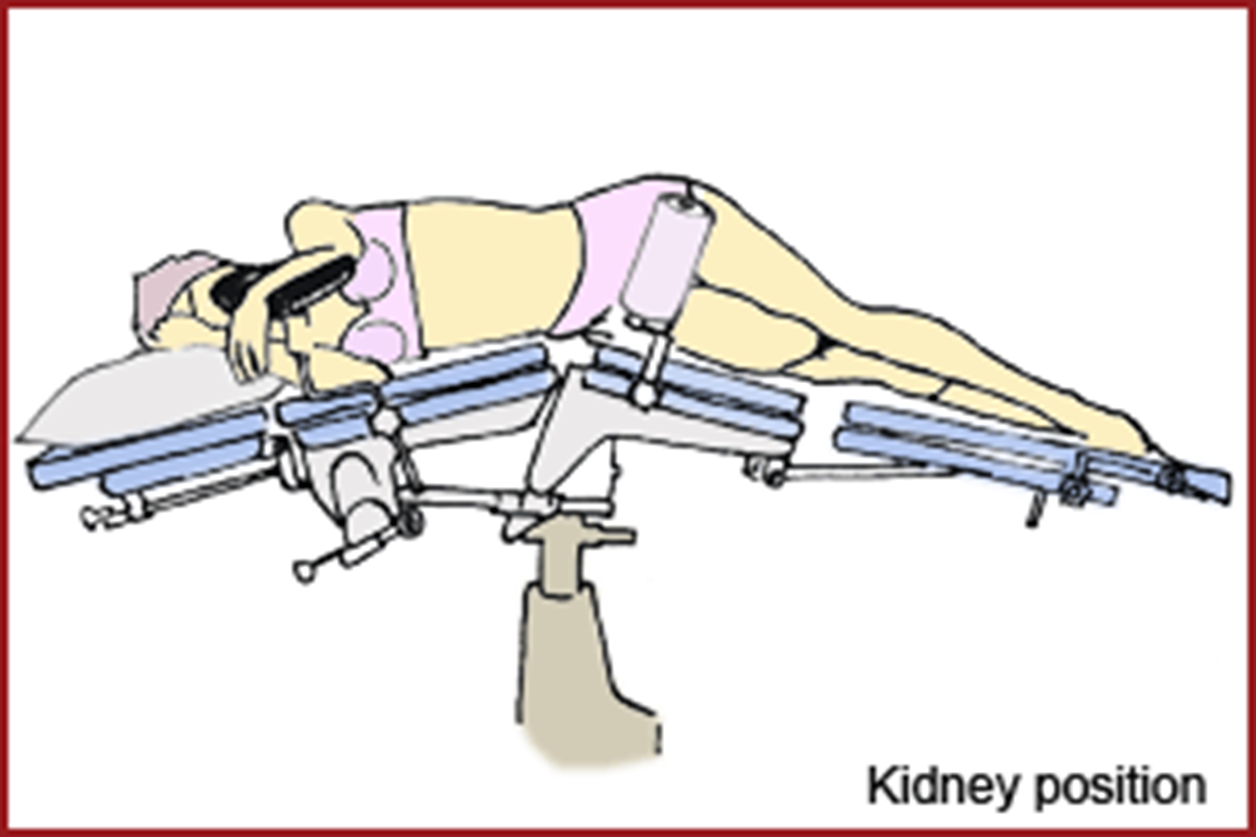 Lithotomy
Lithotomy, which is used in perineum operation. The patient lies supine position and the lower limbs are raised  and abducted to expose perineum, the legs and feet are  on stirrups that support the lower extremities, they should at even height. Both legs must be raised simultaneously to avoid injury. The knees are flexed.
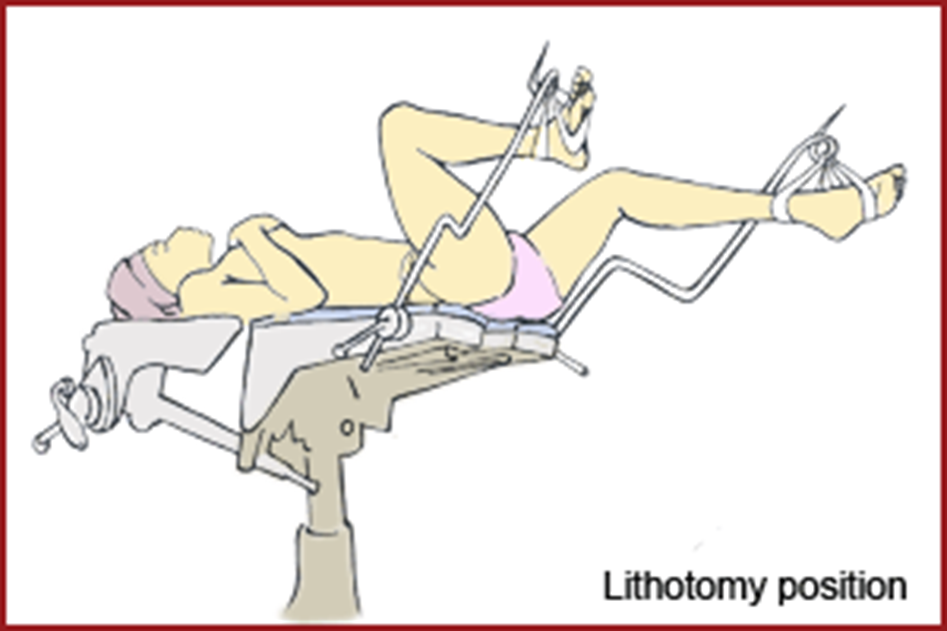 Supine or laparotomy position
Supine (laparotomy position), where the patient lies on the back spinal column should be in a alignment with the legs parallel to the bed, head in line with spin  and face is upward,  with arms on the sides on arm boards.
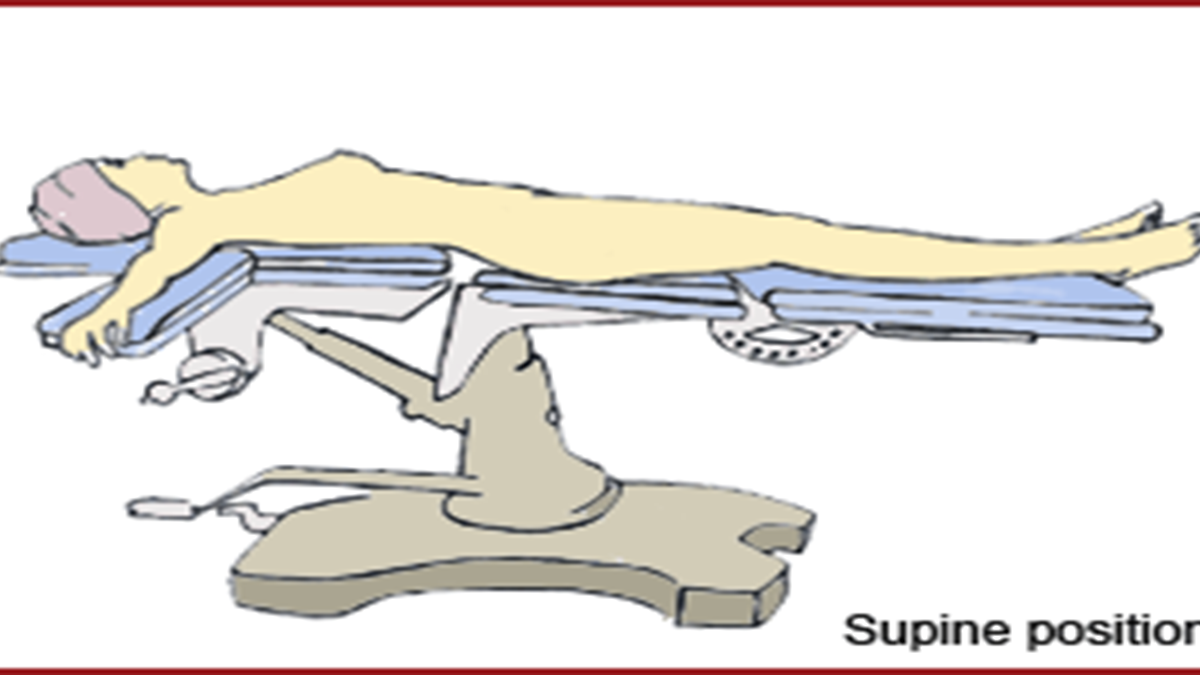 Prone position
Anesthetized supine, usually on the stretcher prior to turning, Face down, resting on the abdomen and chest, Head is turned to one side with accessible airway, Forehead, eyes and chin are protected Access to the posterior fossa of the skull, the posterior spine, the buttocks and perirectal area, and the lower extremities
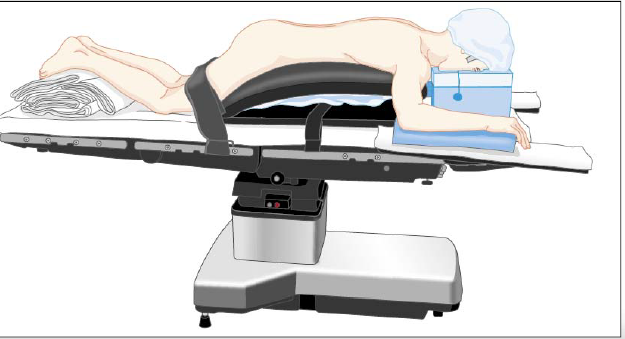 Laminectomy Position
Laminectomy position, where the patient is put in the prone position with the head beyond the end of the table with the forehead resting and supported on a horseshoe fixed six inches below the level of the table.
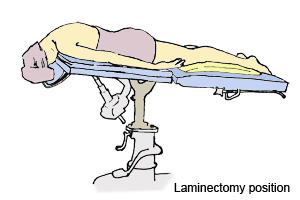 Sutures And Ligatures
A suture is a medical device used to hold skin, internal organs, blood vessels or other tissues of a human body together after they have been severed by injury or surgery until healing takes place.
A ligature is a suture used for tying blood vessels to a or another hollow organ to shut it off.
Classification of sutures:
Absorbable they are  broken down in the tissue after some time  
Non Absorbable the body tissues cannot digest the material used thus they are removable.
The above suture  can further  be classified as :
Natural or synthetic
Monofilament or multifilament
multistranded
1.   Natural absorbable suture e.g. catgut
Natural absorbable suture are defined by the loss of most of their tensile strength within 6o days  after placement
They are of materials that are degraded by the body tissues
Originally they were made from sheep’s intestines 
Gut sutures are made of specially prepared beef and gut  intestines and packaged in alcohol to prevent it from dying and breaking
It is multifilament
Examples:
Plain  catgut – untreated
Chromic catgut turned with chromium salts to increase their persistent in the body
Chromic catgut tensile strength  10-21 days
2. Synthetic absorbable suture
Examples are:
Polyglycolic acid  (DEXON) synthetic  multifilament
 Polyglatin  (VICRYL) synthetic multifilament 
 Polydioxanone
Poliglecaprone Monocryl
Polyconate (MAXOM )
Poly trimethylene carbonate suture synthetic monofilament
Advantage to catgut is that it takes longer time in tissues than chromic catgut
Non absorbable sutures
They are resistant to degradation by living tissue
Uses:
Skin or wound closure where the sutures can be removed after a period
Can be used In inner tissues in which absorbable sutures are not adequate e.g. heart and blood vessels who rhythmic movements requires a suture which stays longer than three weeks to give wound enough time to heal
Non absorbable sutures can be permanently implanted in the body or can be removed after few days  of surgery depending on the kind of surgery
Natural non absorbable sutures
Stainless steel
Silk
Cotton
Linen
Synthetic non absorbable sutures
Synthetic monofilament sutures are commonly used in cutaneous procedures and include
Nylon
Polypropylene
Polyester
Characteristics of sutures
Main characteristics to be considered in the selection of suture material :
Tensile strength
Elasticity 
Plasticity  
memory
Ease of passage through tissue
Knot security
Pull of tissue by suture
Short and long term reactions of tissue
Handling, ease of use of suture and Packing  property ensuring suture getting out of package with minimum memory.
Characteristic of sutures
1.  Elasticity:
It is a term describing elongation of suture material by means of pulling method then returning to its original length when left free, in short its flexibility. 
Elasticity is a preferred characteristic sutures. Because after implanting the suture to the wound, suture is expected to keep two parts of scar together in suitable position by elongating without stressing, cutting tissues due to edema developed in the scar and then, upon retraction of wound after re-absorption of edema to return to original length.
2.  Plasticity:
Plasticity is a term defined as the capacity of a suture to retain its length and strength after stretching. 
Sutures with high plasticity do not hinder circulation on the tissue by elongating without stressing or cutting tissues due to developing edema on the wound. However, elongated suture upon retraction of wound after re-absorption of edema cannot ensure correct approximation of wound edges.
3.  Memory:
It is a term defining incapability of suture to change shape easily. Sutures with strong memory tend to return their former, packing form when they are removed from their packing, during and after manipulation. This is because of their rigidity. Sutures with strong memory is hard to manipulate and thread, at the same time they have poor thread safety.
4.  Friction Surface:
It defines slipperiness of suture. Suture surface should be smooth and uniform. However, very slippery and smooth sutures are not preferred due to their unsecure knotting. 
Uneven surface of sutures is a desired characteristic for knot security.
 Disadvantages of these types of sutures (uneven sutures) are their leading trauma while passing through tissue and to thrombosis by scratching vein surface. Such disadvantages are tried to be eliminated by coating such sutures with materials such as silicone. Multifilament sutures have larger friction surfaces compared to monofilament sutures and they cause more trauma while passing through tissues.
5. Tensile Strength :
It defines the force needed to break the suture. Tensile strength of suture reduces after implantation.
 Tensile strength is related with the diameter of suture and tensile strength increases as the diameter of suture increases.
Weakest point of suture is knot. Therefore tensile strength of sutures are measured in knotted condition. Knotted suture has 2/3 strength of unknotted suture. Each applied knot reduces tensile strength of suture by 30-40% and causes to leave more foreign substance on the tissue.
6.  Capillarity:
It defines wicking of fluids by the suture and transmission of fluid wicked throughout the suture. 
Sutures with capillarity property carry the serum and bacteria in the region of implantation they have absorbed throughout the suture. Generally, capillarity of multifilament sutures are higher than monofilament ones. 
Sutures with capillary characteristic used on skin allow passage of microorganisms between external medium and internal medium and lead contamination. 
Capillarity characteristics of sutures are minimized by coating with materials such as silicone, Teflon or resin.
Factors impacting suture selection
Field of specialism,
Clinical tissue regeneration experiences,
Surgery experience,
Knowledge gained on healing process of tissue,
Knowledge on biological and physical characteristics of various suture materials,
Patient factors (age, weight, general health status, existence of infection) 

Usage Characteristics:
It defines usage quality comprehensively. It includes all physical characteristics of suture such as handling, knot security, friction coefficient and memory.
Size of sutures
Suture sizes are classified according to USA Pharmacopoeia (USP) and European Pharmacopoeia (EP) which is also called as metric system. 
Suture sizes commonly classified according to USP. USP classification is made according to diameter, tensile strength and knot security of the suture.
12/0 – 7/0 = Microsurgery (smallest in diameter, weaker)
6/0 = Face and Blood Vessels
5/0= Face, neck and blood vessels
4/0 = Mucosa, neck, hands, arms, legs, tendon, blood vessels,
3/0 = arm, legs, body, intestine, blood vessel,
2/0 = Body, fascia, stomach, internal organs, blood vessel
0-1 = Abdominal wall, strong fascia surfaces. ( largest in diameter, Strongest)
SURGICAL NEEDLE
Needles are necessary for placement of  suture  material in the wound.
They should be:
Made  of high quality stainless steel
As slim as possible without compromising strength
Sharp enough to penetrate tissue with no trauma
Be  rigid enough to resist bending
Malleable (flexible) enough to bend before breaking.
Sterile and corrosion resistant to prevent introduction of microorganism or foreign bodies into the wound.
Needle construction
The needle has 3 sections:
The point: this is the sharpest portion and used to penetrate the tissue.
The body: this represents the mid portion of the needle.
The swage: this is the thickest portion of the needle and the portion to which the suture material is attached
Types of needles
Round bodied needles, which are round and smooth, cause less damage and make a puncture. They are used in delicate tissues and organs e.g. uterus , intestines, ( all the internal organs)
Atraumatic needles, which are either cutting or round bodied whose traumatising chance is minimal. These needles have no eye. Suture and needles are made joined-together.
Cutting needles, which have a sharp edge, cut a crack as they pass, and are used on strong tissues, for example, skin, tendon, muscles.
swabs
Swabs are resources used for absorbing blood and fluids, protecting tissues, applying pressure or traction and dissecting tissue during a surgical intervention. 
A radio-opaque thread or marker is incorporated into commercially manufactured swabs.
There are different types of swabs: 
Gauze swabs 3" X 3" (7.6 x 7.6) cm which are used for small. incisions;
 4" x 4" (10 x 10) cm; raytec swabs or dissecting swabs.
Other type of swabs are:
large abdominal swabs; with attached tapes
small abdominal swabs; usually used in the bladder
Peanut swabs or lahey swabs;  small round gauze sponges used for blunt dissections or to absorb fluid in delicate procedures e.g. thyroidectomy
Large and small tonsil swabs which are cotton filled gauze with cotton thread attached.
Neuro - patties made of compressed rayon of cotton, used moist on delicate structures such as the brain or spinal cord
Care of swabs,  instruments and needles
a) Prior To Sterilization
Use clean, uncontaminated, new swabs. 
Check all swabs and shake well before folding and packing; no wool, threads or pieces of lint should adhere to the swab. 
Swabs must be X-Ray opaque and abdominal swabs must have 25cm tapes. 
The first and second checker must do a simultaneous check. 
Each bundle must contain five swabs, abdominal, raytec and tonsil swabs are kept together with tape or a rubber band. 
Point balls are sewn together and each bundle must contain a signed document.
Before the operation
The scrub nurse holds the bundle up and checks that each swab has a
secured tape and a opaque indicator.
 He/she checks each swab separately into a bowl while counting audibly and must not count one bundle on top of another. 
The scrub nurse must count audibly with the circulating nurse. 
If extra swabs are required during the operation, the same procedure is to be followed with number added on, e.g. 5 + 5 + 5 or according to hospital policy.
Small dissecting swabs (laheys) are counted by holding one secure between fingers, counting that one and then pointing with the finger to the remaining four which are then placed in a gallipot. 
Ensure that each has an X-Ray opaque indicator.
 If any bundle of swabs opened is found to be incorrect, the swabs and document must be removed from the theatre to prevent later confusion. 
The incorrect swabs must be given to the unit manager who must follow up this occurrence.
No opened swabs are to be allowed in theatre if they are not counted. Swabs may not be used for cleaning theatres.
Before closure of the cavity, an audible check is done of the remaining swabs on the rack and those in use on the trolley and operating field.
Rules for counting swabs intra-operative
The rules for counting swabs in theatre is according to  the scrub nurse's specific preference, complying with at least the following:
 There should be a minimum of three (3) counts of swabs, though this is not fixed. If the scrub nurse is doing a long difficult procedure using many swabs she can do five to six counts.
 It is up to the individual but the first swab count must be done before; 
The peritoneum is closed, the next count is done before fascia is closed and  the last count before the skin is sutured.
Lahey swabs are not removed from the trolley, but checked into a gallipot / receiver. 
It is important that the correct swab count is reported to the surgeon who must acknowledge this.
Procedure for lost swabs
If the count is incorrect, inform the surgeon and do a recount. 
The missing item must be looked for in the surgical cavity as well as in the theatre.
 In the event of the missing article not being found, the scrub nurse must inform the registered nurse in charge. X-Rays, must be taken and if the article is seen, the surgeon must re-open the cavity. 
If no article shows on X-Ray the surgeon records on the patient's file stating the missing article does not show on X-Ray. 
The scrub nurse will endorse the facts about missing items in red on the operative form and in the operation register. 
The scrub nurse and check  (circulating) nurse must write a statement and hand it to the nurse in charge. 
The original statements are photo copied to distribute to the following significant supervisors; Chief Nursing Service Manager, Clinical Manager, Theatre Nursing Service Manager, Scrub Nurse and Floor Nurse.
ROLE OF VARIOUS NURSES IN THE OPERATING ROOM
Receiving area nurse
Scrub nurse
Anesthetic nurse
Circulating nurse
Role of the PACU (post anaesthetic unit)  nurse
1. Role of receiving area nurse
Receive reports
Ensure cleanliness-floor, wall, furniture
Ensure availability of documentation charts preoperative check list, consent form
Ensure resuscitation drugs are  available and ready
Avail screens for patients
Ensure availability of patients trolley
Ensure that all the theatre list are available
Confirm about patients readiness for surgery
Send for patient from the award
10.  Receive the patient from the ward and check for;
Identification ( name tag, file, theatre list)
Consent, investigation, blood, items ordered, premedication, dentures, jewelry, nail polish (cutex), hygiene, theatre attire, covering of hair, other documents.
Confirm surgical site
Transfer patient to theatre
Indicate in the theatre list
Inform concerned theatre, care for the patient till collection
Compile report.
2. Role of a scrub nurse
Checks the following day’s theatre list and makes the necessary orders  for sterile packs and other surgical supplies.
Ensures that the patients are ready for the operation.
Prepares the theatre for the days operation by:
ensuring that the theatre necessary supplies are  available
Ensuring that the theatre is clean
Checking the machines are in working order
Checking the operating light
Receives the patient at the receiving area and confirms the right patient is received
Confirms the operation site
Scrubs, gowns and gloves and sets up the sterile field
Checks the instruments  for correctness, and working conditions
Counts instruments, swabs and sharps, audibly which are then recorded by the circulating  nurse
Receives all the other items that are to be used during the operation
Wheels the trolley to the operating room and positions self and trolleys creating a sterile field 
Maintains the sterile field and anticipates the needs of the surgical teem.
Maintain count of items used in the sterile field
Communicates with the surgical team members on the condition of the patient.
Receives specimen from the surgeon and hands them  over to the circulating nurse.
Assists during the closure of the incision.
Remains sterile until the patient is out of the operating room 
Moves the trolley and hands over patient to the circulating nurse.
Checks patient for diathermy burns,
Clears theatre, hands over instruments, and other items used in the procedure to the sluice room attendant.
Un gowns, ungloves, washes hands and signs name in the register
Ensures that patients notes are written
Follows patient to the recovery ward
3.  Role of the anaesthetic nurse
To  prepare the anaesthetic machine
Tests machine and avails other anaesthetic equipment’s:
Laryngoscope, 
Magillss forcep and 
endotracheal tubes
Avails all the necessary  anaesthetic drugs
 Ensures that the patient is ready at the receiving area
Assist the anaesthetist during :
wheeling patient to theatre
Induction
Maintenance
Reversal
Wheeling the patient to PACU
Participates during resuscitation
Assists in clearance of theatre and preparation for the next patient.
4.  Role of the circulating nurse
Prepares theatre for the days  operations together with the theatre nurse
Assist is assembling needed supplies
Admits patients to the operating room
Assists in positioning the patient
Assists during induction
Assist the surgical team during scrubbing
Performs catheterization and skin preparation
Assist during draping and connecting of machines
Maintains orderly in the operating room
Co ordinates the activities of the operating room, anticipating the needs of the surgical team
Maintains records and supplies during the operation
Receives specimen and other body tissues from the scrub nurse and labels accordingly
Continuously monitors the aseptic technique and patients needs
Counts the swabs with the scrub nurse at intervals
Finalizes records and changing
Assist in applying tape on dressing
After surgery, removes drapes and puts them under the instruments trolley
Removes diathermy plate and checks area for burns
Assist in clearing the theatre after surgery
Assist in transfer of patient from the operating table, room to the recovery room
Disposes specimen and other body tissues accordingly
Assist in clearing theatre
Avails supplies for the next operation
Ensures that the next patient is ready and available
Reports to the charge nurse for the next assignment.
5. Role of the PACU ( post anaesthetic care unit) nurse
Reports on duty
Changes from home clothes into theatre attires
Receives report from the night staff on machines, drugs, patients, records, incidences.
Ensure cleanliness of environment and equipment’s
Ensures all equipment’s , anaesthetic machines, suction machines, defibrillator, and monitors are in good working conditions.
Ensures that the resuscitation trolley is complete
Arranges machines at their respective areas
Ensures that the anaesthetic drugs are available 
Prepares all the relevant documents,  charts and request forms.
Recieves the patient to PACU
Perform initial assessment for fitness to admit at PACU
Monitor vitals signs and consciousness levels
Administer analgesics
Handle any emergencies
¼ hourly observations of vital signs
Maintain fluid and input and output
Document vital signs and any other relevant information
While fully awake hand over patient to the ward nurse
Document time and patient state on exit.
6.  Role of nurse manager
Ensures that all staff have reported on duty
Ensures that theatre is clean
Ensures that all the machines are in good working order
Ensures that all the necessary supplies are available
Liaises with the overall in charge for smooth running of theatre
Ensure that the patients are ready.
Ensures all the surgical team members are ready 
Ensures that documentation is carried out.
Performs  all the activities aimed at promoting patient safety
Maintains a conducive working environment among surgical team members.
7. Role  of sluice room attendant
Ensures cleanliness of the sluice room
Ensures availability of cleaning materials
Ensures availability of disinfectants  and decontamination solutions
Receives instruments  from the scrub nurse
 decontaminates, cleans, dries the instrument and assembles them ready for sterilization
Hands over instruments to the sterilization staff
Updates all the records in the sluice room
Prepares other waste for disposal
ANAESTHESIA
Anaesthesia ( Greek word meaning “ without sensation”)
It is a state of temporary induced loss of sensation
It may include, analgesia, paralysis, amnesia or unconsciousness
A patient under the effects of anaesthetic drugs is  refered to as being anaesthetized
Types of anaesthesia
Local anaesthesia: Used for minor procedures such as skin surgery and tooth extraction. The person remains conscious (awake) but should not feel pain in the area being worked on.
Regional anaesthesia: These are similar to local anaesthesia but cover a wider or deeper part of the body by targeting specific nerves
epidural anaesthesia This A regional anaesthetic delivered to the lower spine to nump the lower half of the body. It is given through a tube that is left in place, so can be topped up over a period of time if necessary.
Spinal anaesthesia like epidural it targets the nerves of the spine and is given as a single dose used to numb the lower part of the body.
3. General anaesthetic: used for major operations and when a patient needs to be unconscious, also known as being anaesthetized.
Goals of anaesthesia
Provide analgesia
Reduce the level  of anxiety and discomfort
Control the autonomic nervous system
Muscle relaxation appropriate for the type of operative procedure
Clinical manifestation of pain
AUTONOMIC
Elevation of BP,
Increase in heart and pulse rate
Rapid  and  irregular respiration
Increase in perspiration
Skeletal muscle
Increase in muscle tension or activity
Psychological
Irritability ,  apprehension
Increased anxiety , attention focused on pain
Local / regional anaesthesia
Local anaesthesia induces analgesia in the region where it is administered, for example, lignocaine, procaine hydrochloride, xylocaine and lidocaine.
The local anaesthesia last for forty five minutes to three hours depending on the type of anaesthesia used.
 It is given locally to the affected part of the body by one of the following methods:
Infiltration, nerve block, field block, refrigeration analgesia, spinal analgesia, epidural anaesthesia.
Local anaesthetic methods
Local Anaesthesia Methods
Infiltration:	The drug is injected on and around (in various points of) the affected area.
 Nerve Block:
The nerve supplying  of the affected area is infiltrated by the anaesthetic drugs, inducing loss of sensation on the affected area supplied by that specific nerve.
   Field Block:
Similar to nerve block but cover a larger area and may involve more than one nerve.
Refrigeration Analgesia
It is administered by use of a vapouriser. Drugs used include: Ethyl chloride or Diethyl ether.
Spinal Anesthesia
Used for operations from the abdomen and below, e.g. caesarean section. A lumbar puncture is done and the local anaesthesia introduced through the spine. The drug paralyses the area below the puncture.
Epidural Anaesthesia
The drug is injected in the dura mater space of the spinal cord. Used for operations of the abdomen and below.
General anaesthesia
General anaesthesia causes the patient to lose consciousness, for example, thiopentone, ketalar and halothane. 
Anaesthesia can be categorised into: pre-medication, preoperative and postoperative procedures.
General anaesthesia  Classification:
Parenteral e.g. 
Inhalation e.g. sevoflurane, isoflurane, desflurane, halothane (among the first to be invented but it is still in use in 3rd world countries)
Premedication
The following procedures should be adhered to prior to the operation:
Atropine 0.6mg intramuscular (for adults) administered one hour before the operation to reduce Respiratory Secretion (RS) and to prevent bradycardia; Children should be given 0.3mg. 
Pethidine 50 - 100mg intramuscular for adults, which has an analgesic effect on the patient; and 25 - 50mg for children depending on age and weight. 
Diaepam  can be given one night before to a very nervous patient. Effects of amnesia, adjuvant for anaesthesia.
Hyoscine 0.4mg for adults, which can also be given for pre-medication although it has the potential side effect of amnesia. It is antispasmodic.
Morphine 10 - 15mg intramuscular can also be used. Oral pre-medication is the best for children and should be administered two hours before operation. Analgesic and adjuvant for anaesthesia.
Remember to make the patient observe nil by mouth for six hours prior to operation.
Induction agents
1. Volatile inhalation agents include:
 Ether, which is highly inflammable in the presence of diathermy and irritates the respiratory tract. On the other hand, it has the advantage of being cheap to administer.
 Halothane is very good as an induction agent but can cause halothane hepatitis. 
Trilene is not a very good induction agent but is a good maintenance anaesthetic agent. Its side effects include tachypnoea and vomiting. However it has a good analgesic effect postoperatively and it is cheap.
A mixture of Oxygen and Nitrous Oxide and one of the volatile anaesthetic agents, is the best way of maintaining anaesthesia.
Parenteral  anesthetic agents
Intravenous agents include barbiturates sodium thiopental (STP), which causes sleep very quickly. 
Methohexitone can be used as an induction agent but cannot be used without equipment for resuscitation and is contraindicated in epilepsy. These are mainly sedative drugs thus they do not have any analgesic effect.
 Ketamine can be given IV or IM. It has an analgesic effect and can be used alone in minor surgeries. Side effects include bad dreams and elevated blood pressure. Ketamine is also used with diazepam. It is contraindicated in hypertension.
Diprivan (propofol, milk of anaesthesia) best for short procedures and hypertensive patient contraindicated in shock.
Muscle relaxants
Muscle relaxants can be divided into two categories. 
Short acting (depolarising) relaxants include suxamethonium (scoline), which is mainly used for intubation. Its main side effect is that it causes bradycardia.
Intermediate vecuronium and rohocuronium 
Long acting (non-depolarising) relaxants include curare, flaxedil and pancuronium. The action of these agents has to be reversed to revive the patient by neostigmine atropine.
Analgesics
Analgesics are used to relieve pain and include pethidine, sosagen, morphine and fentanyl. 
The postoperative patient is given a drug for pain relief, for example, pethidine or valium, and an anti-emetic for instance, plasil (metoclopropamide), stemetil or phenergan.
nursing care of the anaesthetized patient
GA –a reversible state consisting of complete loss of consciousness that provides analgesia ,muscle relaxation  and sedation
Protective reflexes are lost
Consists of 3 major phases ie induction, maintenance and emergence  others are pre anaesthetic and recovery
Phases Of Anaesthesia
Pre anaesthetic phase: This period start from the  time decision of operation is made up to the time of induction, history taking, physical examination, investigations are done FBC, GXM, premedication counselling, observation of vital signs, the patient is prepared for a safe operation
Induction phase: This is done in theatre it involves giving patient anaesthetic medication as per the operation . Patient is give oxygen, parenteral or inhalation anaesthetics, muscle relaxants and adjuvant anaesthetics.
Maintenance phase:   This is done to prolong unconsciousness for the duration required. this is the phase during the operation where by the patient remains anaesthetized till the operation is over  drug used e.g. oxygen , nitrous oxide, halothane, anaesthetics  drugs like propofol, opioid such as morphine and sedative
Emergence / reversal: This is the period  following completion of surgery and anaesthesia is no longer needed and return to basic physiological functions of all organ and systems, drug commonly used are 1.2mgs atropine mixed with neostigmine in 1 syringe counteracts the effects of neuromuscular blocking agents and oxygen.Atropine counteracts Muscarinic effects of neostigmine i.e. brandycardia and hypersecretions (parasymphathetic effect)
Recovery phase: This is the period after reversal when the patients regains wakefulness,  spontaneous respiration and mobility. Patients is  on post operative treatment  other post operative management as per the patients condition.
Nursing responsibilities - pre operatively (before surgery)
Monitor blood loss ,urine output
Obtaining fluids drugs and blood products as requested 
Sending blood specimen to the lab
Identity and the relevant documents and charts and notes are validated
Check bedside rails, catheters, intravenous lines, check for drug allergies 
Position patient well,
Apply padding to all pressure areas in cases of a long operation
Maintain patent and clear airway-ensure adequate ventilation
Continue physiological monitoring
Intraoperatively (during the operation)
Depends on type of surgery ,type and amount of anesthesia 
The circulating nurse:
Transfer of patient to operating room table 
Positions the patient in the operating table
Maintains functional alignment
Exposure of surgical site
Observe patient critically  for effects of;
Excessive fluid loss or gain ,watch for inflicted injuries 
Distinguishes normal from abnormal  cardiopulmonary data
Reports changes in patients vital signs 
Institutes measures to promote normothermia
Mnx of bleeding ,reaction to anesthesia
Discharge Of Patient From Post Anaesthesia Care Unit  (PACU)
Each facility may have an individual checklist or scoring guide to include:
Stable vital signs 
Adequate urine output (at least 30mls/hour)
Orientation to person , place and time 
Satisfactory response to commands 
Movement of extremities after regional anesthesia 
Control of pain –minimal/tolerable
Control or absence of vomiting
General principle in post operative care (after operation)
The general principles in postoperative care include: 
Ensuring clear airway 
Supporting circulation 
Controlling bleeding 
Preventing infection 
Monitoring any complications 
Controlling pain 
Ensuring return of gastro intestinal motility 
Ensuring early  ambulation 
Preparing the patient for discharge and home-based care
Ensuring a clear air way: 
You should place the patient in recovery position (three-quarters prone, or left-lateral). 
This allows secretions from the lungs and mouth to drain out. 
Suck the secretions using a suction machine if they are excessive.
 2.  Supporting Circulation 
This is done in order to maintain the functions of the lungs, the heart and the kidney. 
This is achieved through adequate blood volume.
 You should maintain the infusion running at the required rates.
Monitor input and output
3.  Controlling Bleeding and Wound Care 
Monitor the wound for any signs of bleeding. 
Should this occur, apply a firm dressing and inform the surgeon. 
After 24 hours, check for signs of infection, these include redness, tenderness, oedema and low grade fever. 
If this occurs the sutures are removed to allow the pus to drain and the wound cleaned three times a day with antiseptic lotion.
4.  Preventing Infection 
Septicaemia is likely following an operation, due to peritonitis.
 Pneumonia may follow bed confinement. 
This is indicated by a rise in body temperature and should this occur, you will need to administer antibiotic without delay.
 In some hospitals it is a common practice to cover the patient with antibiotics following surgery, where septicaemia is likely.
5.  Monitoring for complication:
You should monitor pulse, blood pressure, and respiration rate and body temperature until they are stable and within the normal ranges for the age and sex of the patient. 
The recommended frequency is to observe the patient every 15 minutes for the first two hours, followed by every 30 minutes for the next two hours, then four hourly if they appear to be stable. 
Other important observations to make at the same time are level of consciousness, and urine output.
 6.  Controlling Pain 
This is achieved by the administration of pain relief drugs once the patient is conscious. 
You should administer an intermittent bolus of pethidine 50-100mg intramuscularly or morphine 10-15mg for adult. 
Other measures include correct positioning of the patient.
7. Ensuring return to normal gastrointestinal motility
This is indicated by the return of bowel sounds and passing of flatus.
 Following abdominal surgery (laparotomy), gastro intestinal motility returns to normal in three to four days.
 The patient should not take food orally before this period is over. 
The stomach is decompressed through nasal gastric tube suction. This should be removed when the aspirate falls bellow 400mls per day.
 Should postoperative diarrhoea occur, reassure the patient, as this clears in two to three days, but ensure adequate hydration.
 When bowel sounds are back give oral sips, fluid diet, light diet, then resume normal diet.
Ensure return to normal gastro intestinal motility
This is  done by ensuring Early Ambulation 
Encourage the patient to move out of bed as soon as their condition allows. 
This will prevent deep venous thrombosis (the development of a blood clot in a vein), which can complicate to pulmonary embolism (a circulating blood clot in the veins of the lungs).
The signs of thrombosis include, warm swollen painful limbs and low-grade fever. 
If noticed, the affected limb should be elevated until the swelling subsides. Heparin in a dose of 5000units, eight hourly, is administered subcutaneously when the diagnosis is confirmed.
The postoperative care should start from the recovery area of a theatre, and continue in the postoperative ward where the patient is rehabilitated then discharged.
Preparing patient for discharge and home based care
The postoperative patient needs to be made aware of the expected outcome of the surgery as well as the medical and nursing care that they will require at home. 
This will reduce the possibility of last minute crises on the day of discharge.
The patient should be given an opportunity to get ready to cope at home and in the community as they ask you how to deal with a changed body image.
 Home based care concepts will be covered in  another unit
Record keeping in theatre
Record your work clearly, accurately and legibly
Surgeons must ensure that accurate, comprehensive, legible and contemporaneous records are maintained of all their interactions with patients.
 In meeting the standards of Good Medical Practice you should:
 Be fully versed in the use of the electronic health record system used in your organization and record clinical information in a way that can be shared with colleagues and patients and reused safely in an electronic environment.
 Take part in the mandatory training on information governance offered by your organization, including training on data protection and access to health records.
 Ensure that all medical records are accurate, clear, legible, comprehensive and contemporaneous and have the patient’s identification details on them.
Ensure that when members of the surgical team make case note entries these are legibly signed and show the date, and, in cases where the clinical condition is changing, the correct time.
Ensure that a record is made of the name of the most senior surgeon seeing the patient at each postoperative visit.
Ensure that a record is made by a member of the surgical team of important events and communications with the patient or supporter (for example, prognosis or potential complication). Any change in the treatment plan should be recorded.
 Ensure that there are clear (preferably typed) operative notes for every procedure.
The notes should accompany the patient into recovery and to the ward and should give sufficient detail to enable continuity of care by another doctor. 
Ensure that sufficiently detailed follow-up notes and discharge summaries are completed to allow another doctor to assess the care of the patient at any time.
Patients records should include
Date and time
 Elective/emergency procedure
Names of the operating surgeon and assistant
Name of the theatre anaesthetists
Name of the scrub nurse and circulating nurse
 Operative procedure carried out
Incision type
Operative diagnosis
Operative findings
 Any problems/complications
 Any extra procedure performed and the reason why it was performed
Any extra procedure performed and the reason why it was performed.
Details of tissue removed, added or altered.
 Identification of any prosthesis used, including the serial numbers of prostheses and other implanted materials
 Details of closure technique
Anticipated blood loss
 Antibiotic prophylaxis (where applicable)
DVT prophylaxis (where applicable)
 Detailed postoperative care instructions
NAME AND SIGNATURE
Record keeping/supplies
Sort to make best use of available space
Set out on clearly labeled shelves
Should be standardized  for all store rooms
Stocks should be regularly audited
Should be matched to demand
Avoid unnecessary building up of large stocks